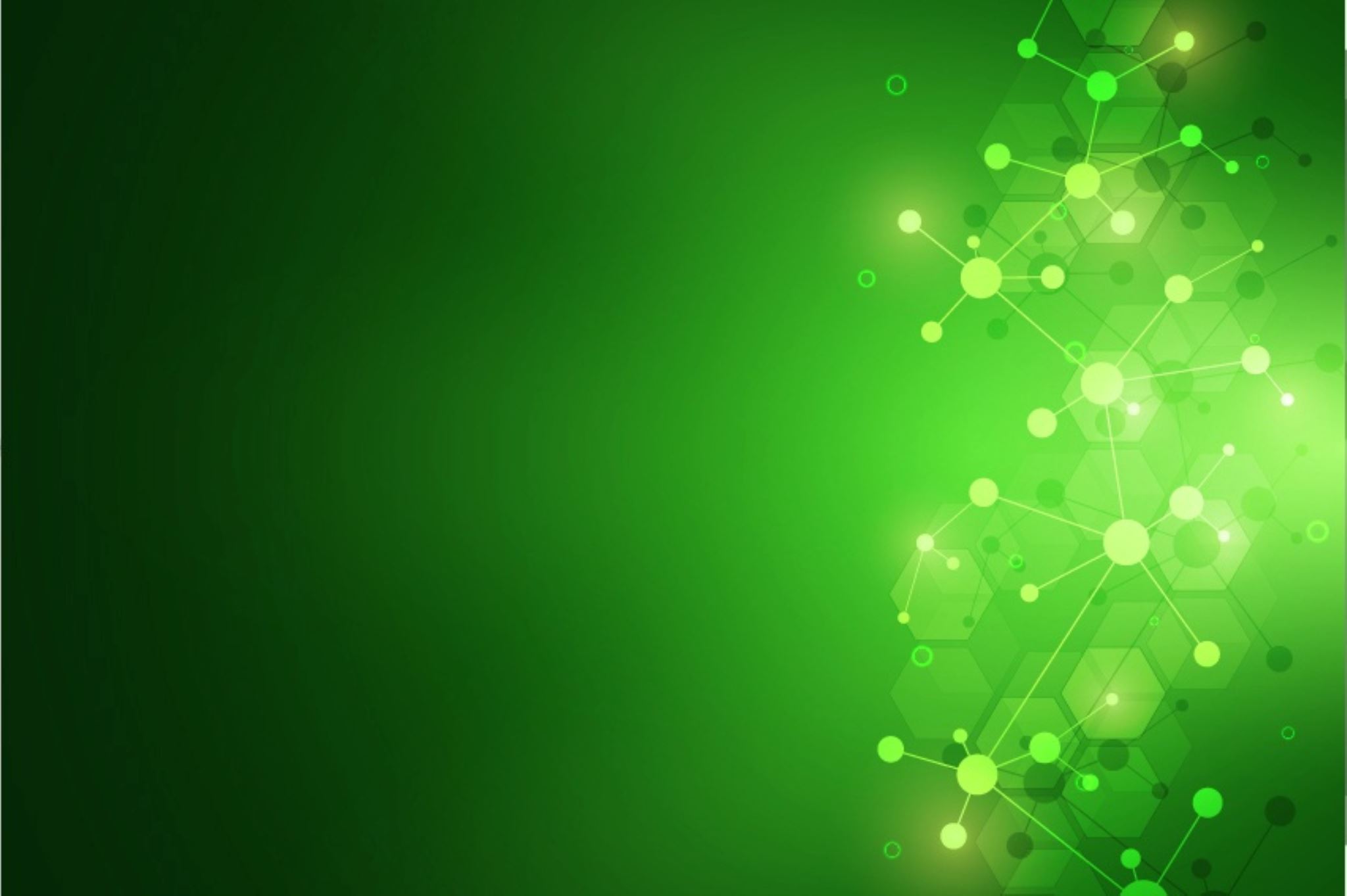 Developmental  Discipline
Creating Positive Change
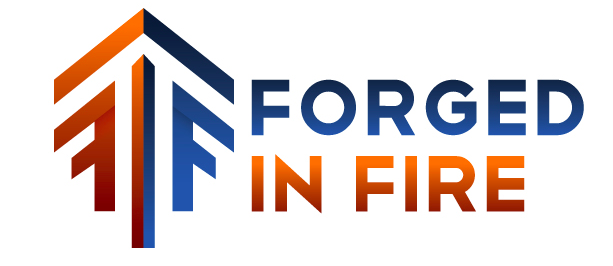 Misbehavior
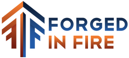 Purpose of Discipline
Punish, penalize for the sake of enforcing obedience Merriam-Webster
Training a person to obey, abide by rules and standards of behavior Oxford Languages
To fix incorrect behavior Yourdictionary.com
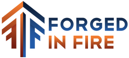 Prevention - Social Emotional Learning
Maurice Elias, a psychology professor at Rutgers University and director of the university’s Social Emotional Learning Lab, describes SEL as the process through which we learn to 
recognize and manage emotions 
care about others 
make good decisions
behave ethically and responsibly
develop positive relationships
avoid negative behaviors.
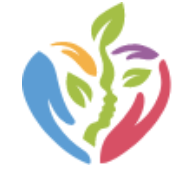 Prevention – Positive Behavior Supports
To improve quality of life

Exchange maladaptive behavior for more socially acceptable behavior

Non-punitive, systemic
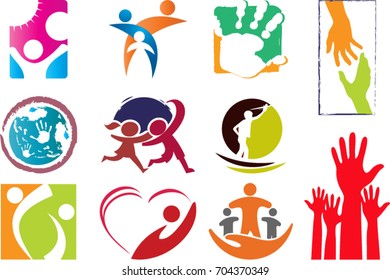 When we discipline, we assume a child . . . . . .
Able to plan and organize
Thinks before acting
Able to understand another person’s point of view
Sees the world as larger than him or herself
Experiences guilt
Believes he or she is competent and capable
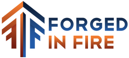 Able to manage emotions
What is missing in social emotional learning and PBS?
Difference between child development and learning

Difference between behavior and volitional choices

Difference between effective functioning versus compliance
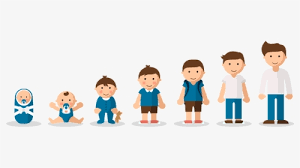 Human Needs		Human Drives
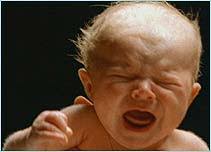 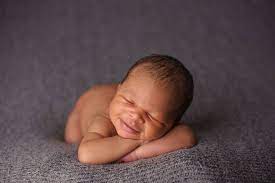 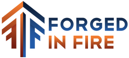 Brain Development
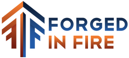 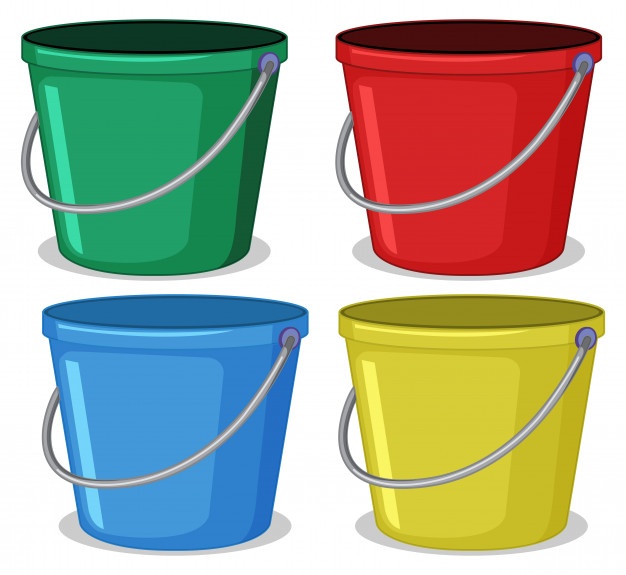 Brain stem
Oxygen, nutrition, warmth, comfort, survival
Brain Development
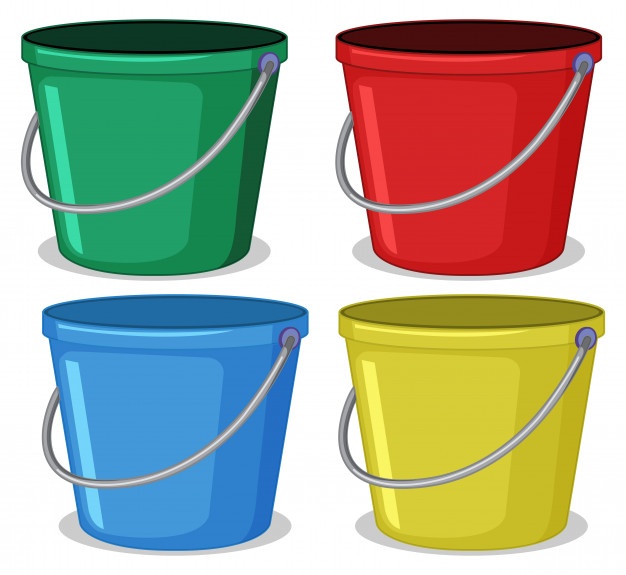 Limbic system
view of the world and of self, memories, hormones
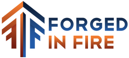 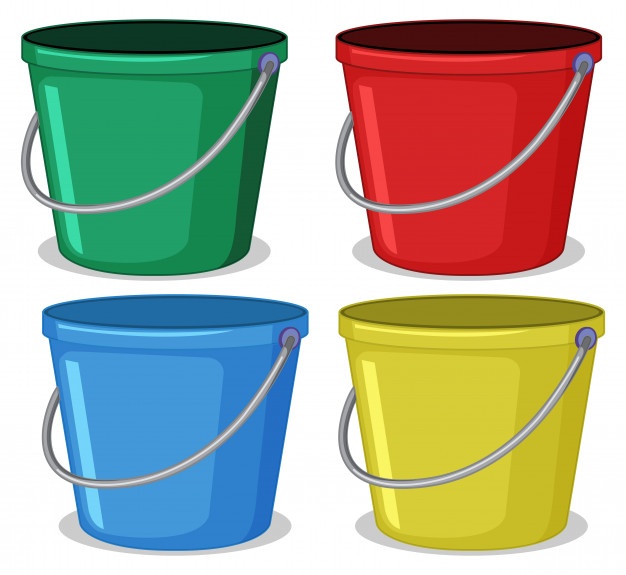 Brain stem
Brain Development
Piaget and Erikson
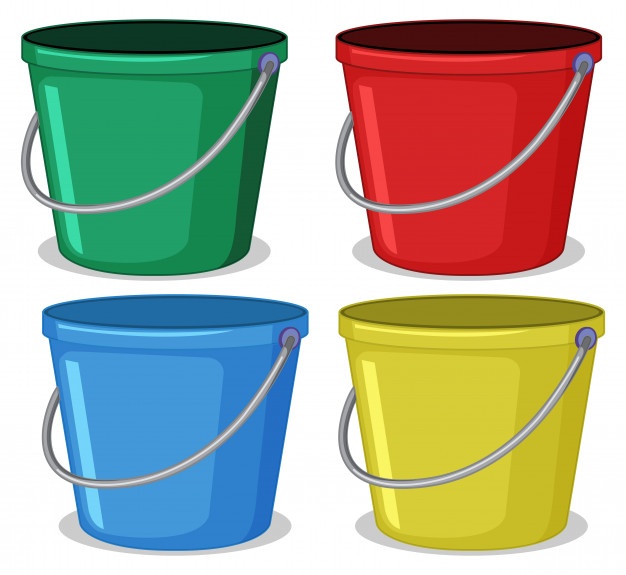 Sensorimotor /Trust (0 to 2 years old)
Learning to use senses and body
Develops cause and effect and object permanence
Motivation is to avoid punishment – no awareness of right vs. wrong
1
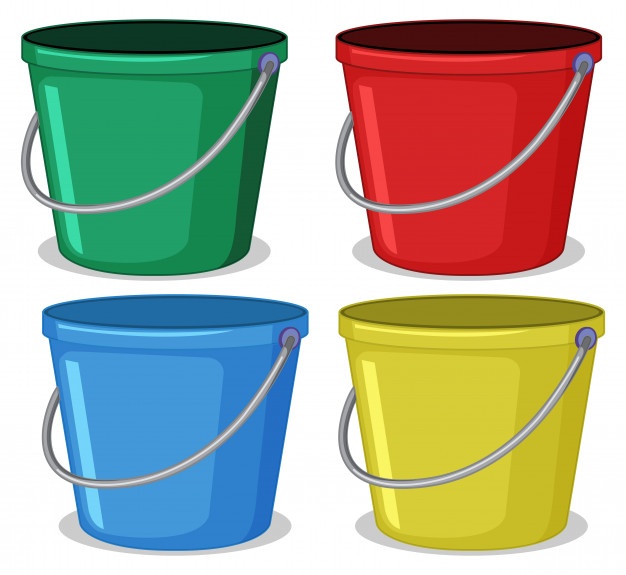 Limbic system
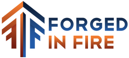 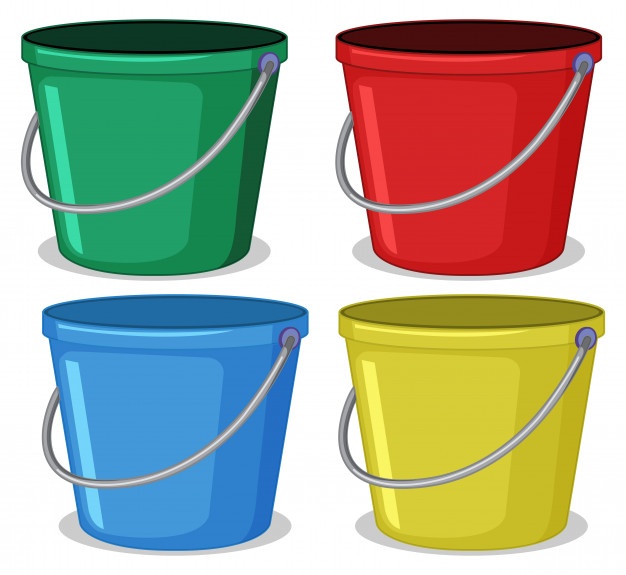 Brain stem
Brain Development
Piaget and Erikson
Pre operational / Initiative (2 to 7 years old)
Egocentric – he or she is the cause of all things that occur, good or bad
Sees only one aspect of a situation (black or white thinking, all or none)
Motivation is to be independent and to seek rewards 
No understanding of right or wrong
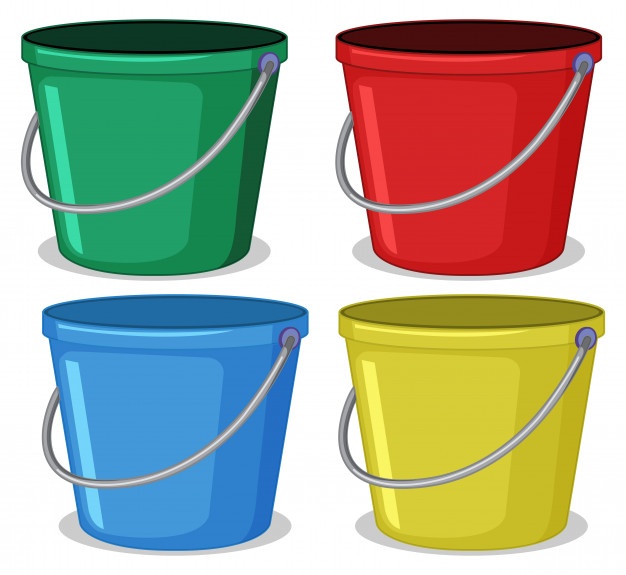 2
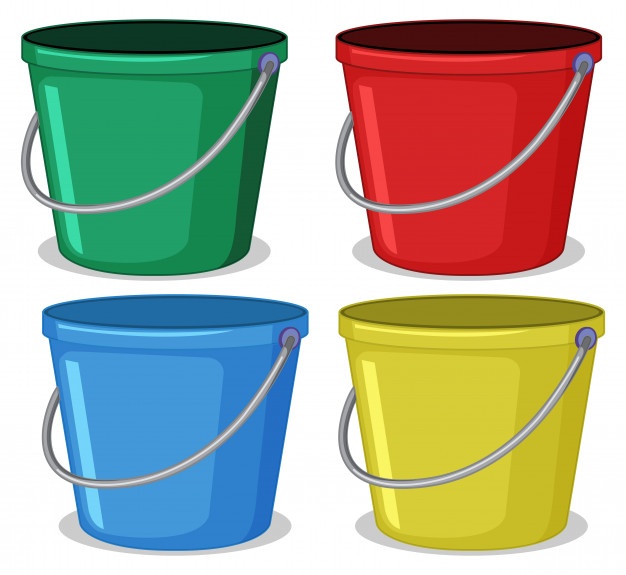 1
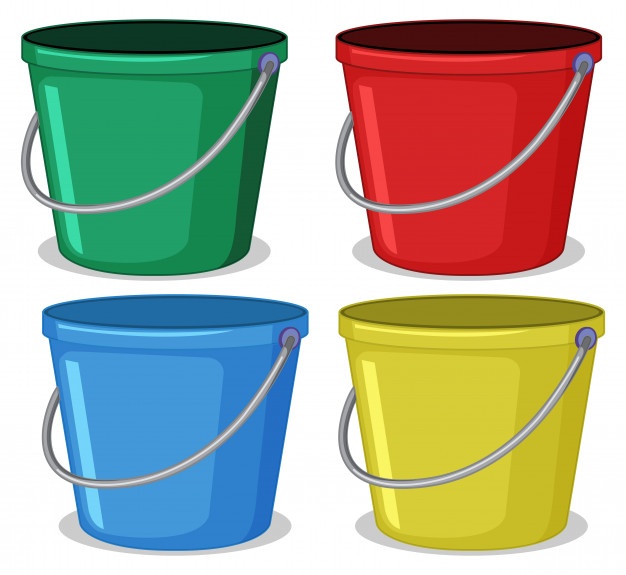 Sensorimotor / Trust
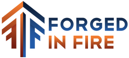 Limbic system
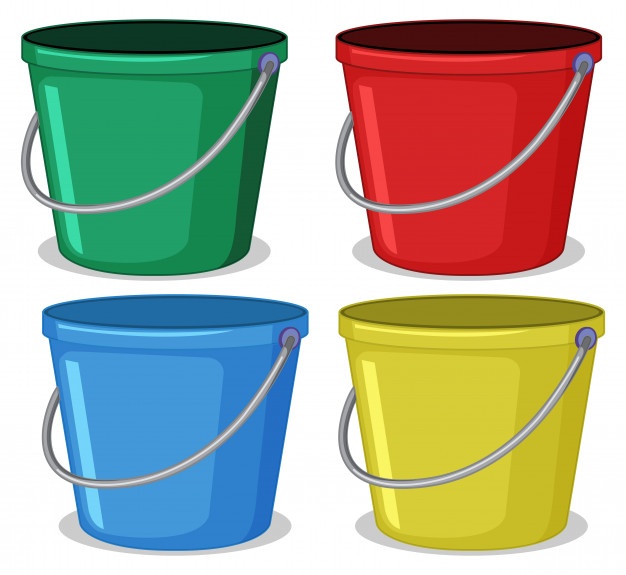 Brain stem
Brain Development
Piaget and Erikson
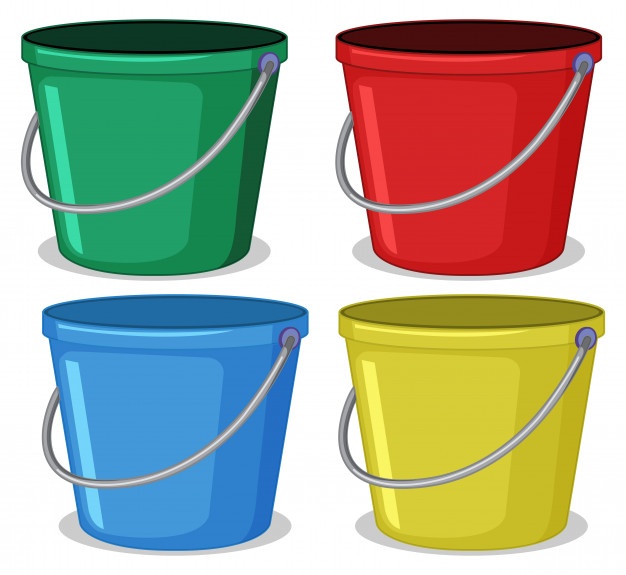 3
Concrete operational / Industry (7 to 11 years old)
Perspective taking, starts to see other people’s views
Motivation is to plan and execute and to be independent
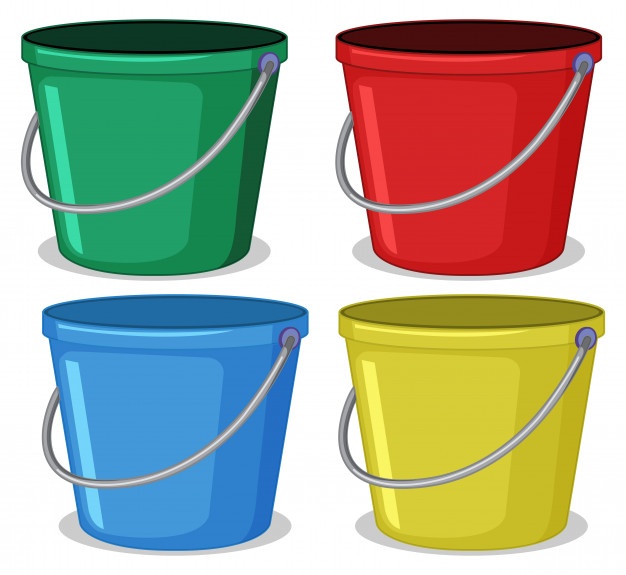 2
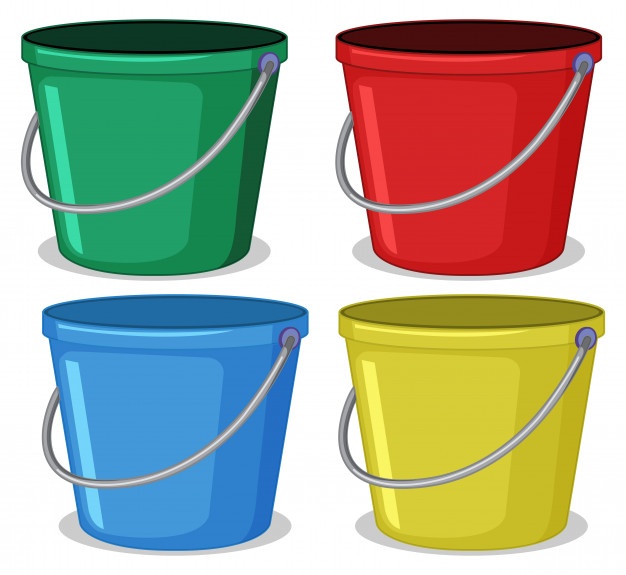 1
Pre operational / Initiative
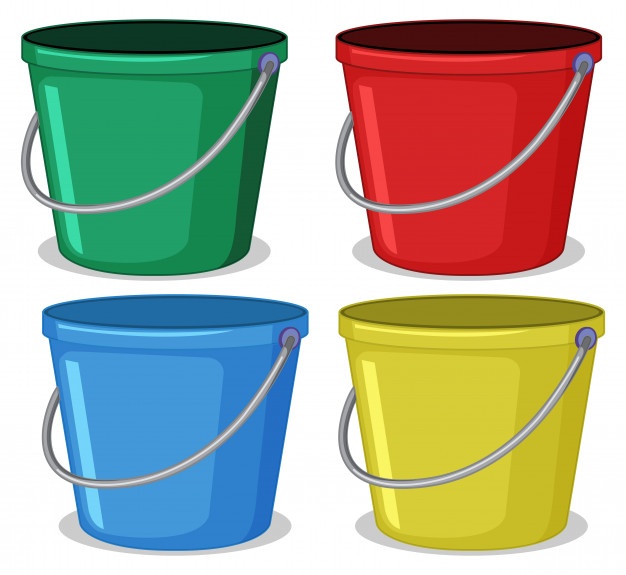 Sensorimotor / Trust
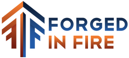 Limbic system
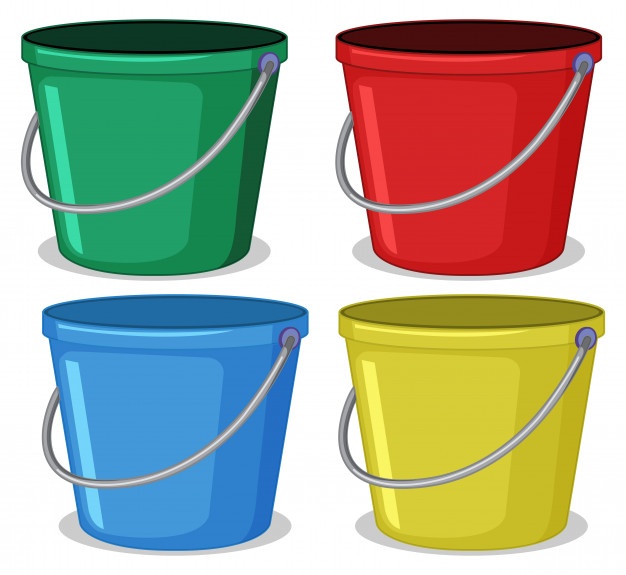 Brain stem
Brain Development
Piaget and Erikson
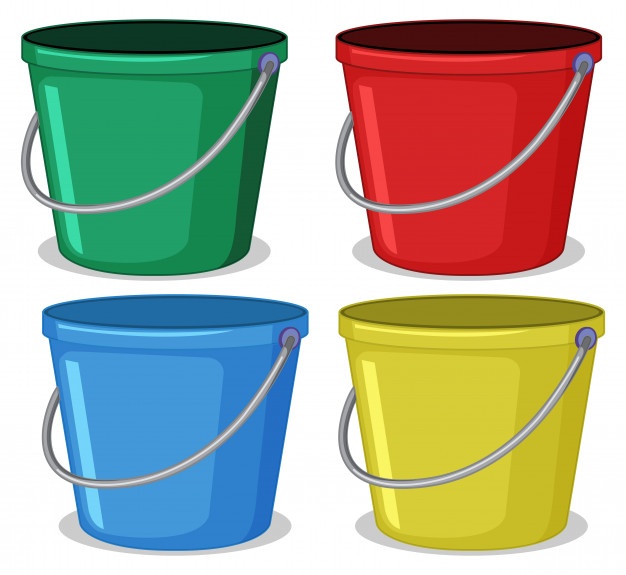 4
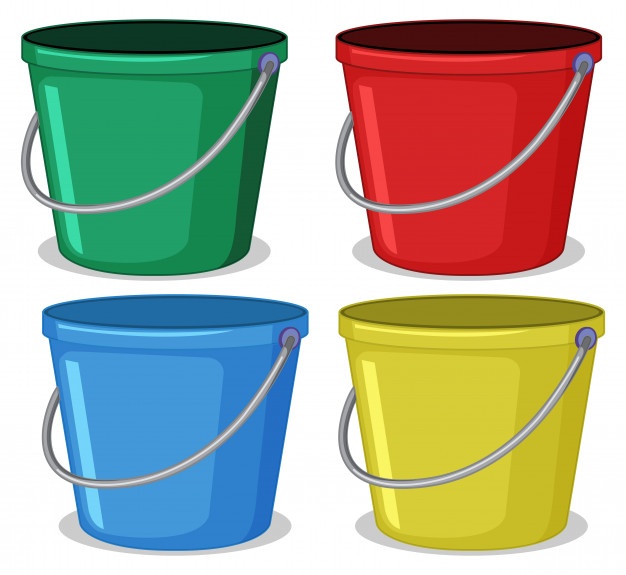 3
Formal operational / Identity and Intimacy  (12 years old +)
Problem solving is creative, imaginative and no longer just based on past experiences
Develops metacognition – thinking about one’s own thinking
Leads to the development of morality
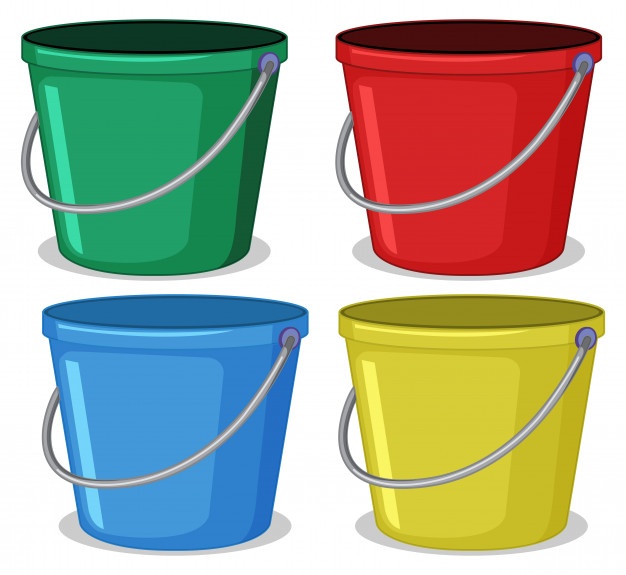 2
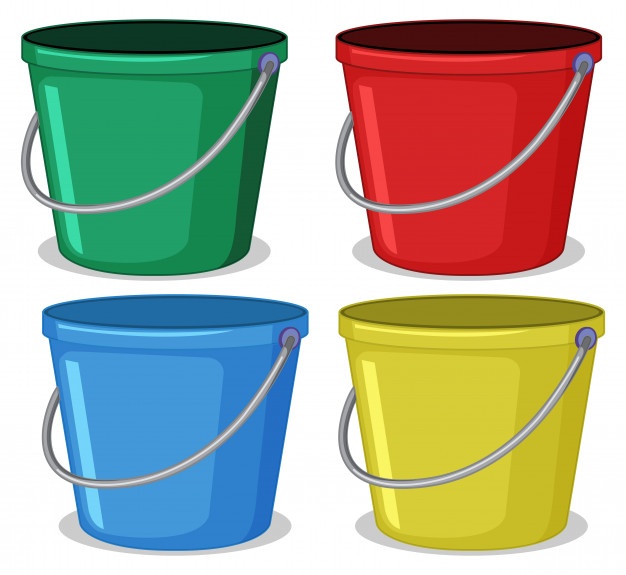 1
Concrete operational / Industry
Pre operational / Initiative
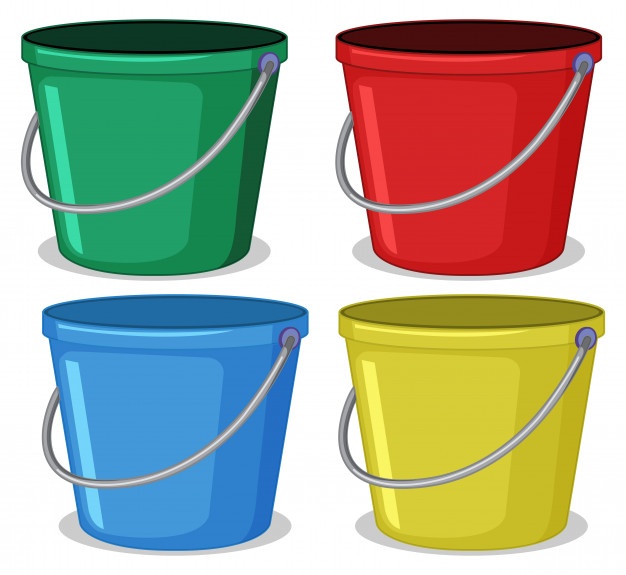 Sensorimotor / Trust
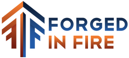 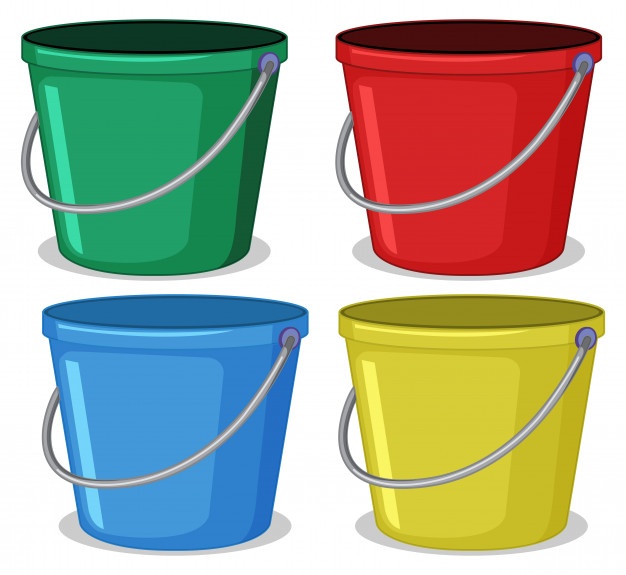 Limbic system
Brain stem
Brain Development
NEEDS MUST BE MET!!
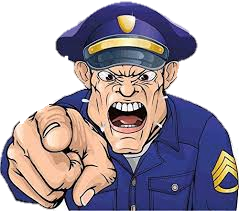 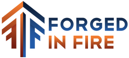 Neurological Needs and Drives
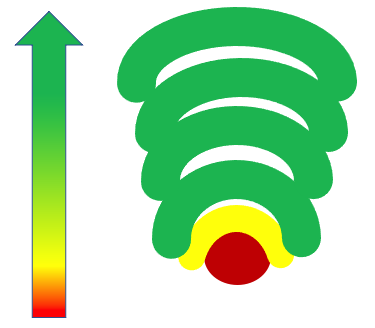 Hopeful
Goal oriented
Empathetic, compassionate
Social and appropriate
Sees self as competent and capable

Experiences belonging
Manageable stress response
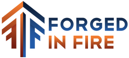 Neurological Needs and Drives
Hopeless
Unmotivated
Need to be superior
Protective
SEES SELF AS INCOMPETENET
ISOLATED AND INAPPROPRIATE
UNMANAGEABLE STRESS RESPONSE
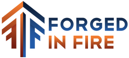 Misbehavior
A behavior considered inappropriate for the setting, context, environment
Why do children misbehave?

Unmet neurological needs and developmental delays
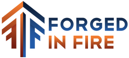 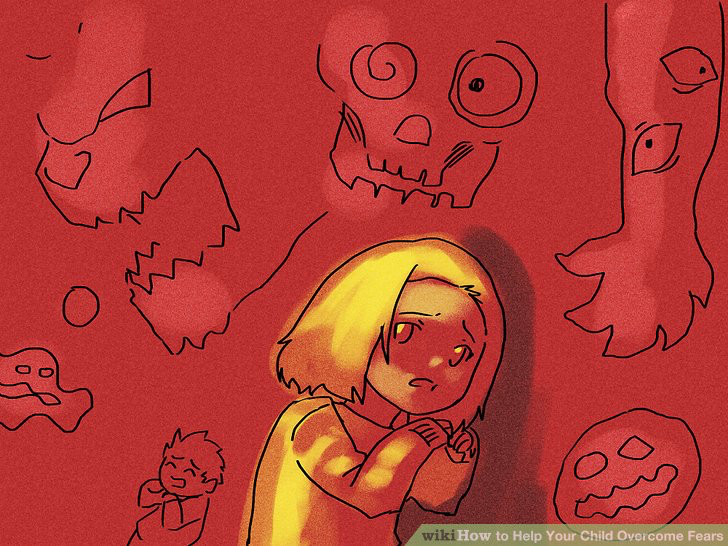 Neurological Needs and Drives
Understand the biological imperatives and the intensity of human needs and the power of human drives

Changing the brain is uncomfortable and scary, and at the same time necessary
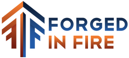 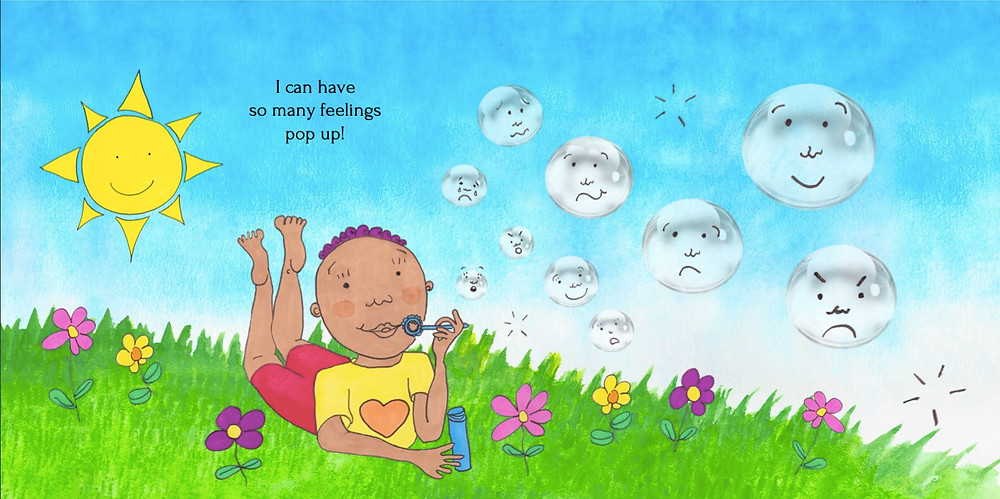 Understand and Support
Sequential development
Cortical behaviors
Effective functioning
Purpose of Discipline
Punish, penalize for the sake of enforcing obedience Merriam-Webster
Training a person to obey, abide by rules and standards of behavior Oxford Languages
To fix incorrect behavior Yourdictionary.com
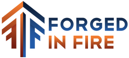 Purpose of Discipline
To build within the child the courage to function effectively

To build within the child the courage to be imperfect

		Alfred Adler
		Rudolph Dreikurs
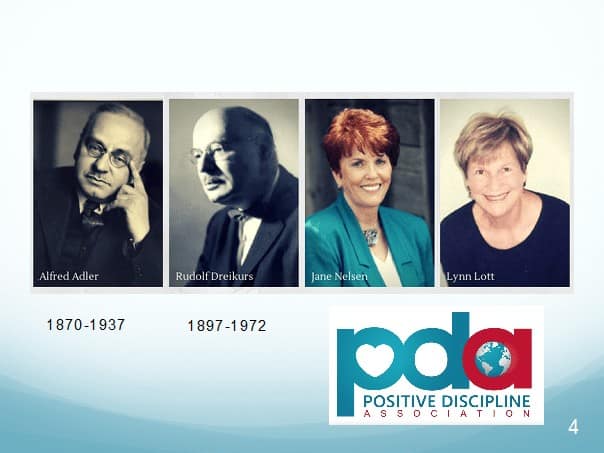 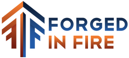 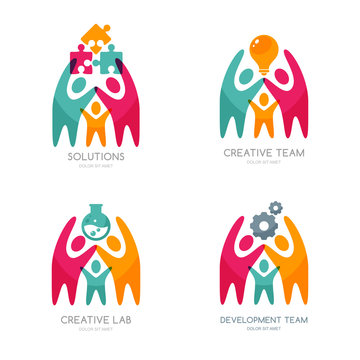 Purpose of Discipline
Develop motivation to seek the joy inherent in ethical behavior – not
 rewards and punishments – Child Development Project


Organize themselves – Canadian Paediatric Society
What bucket am I filling?
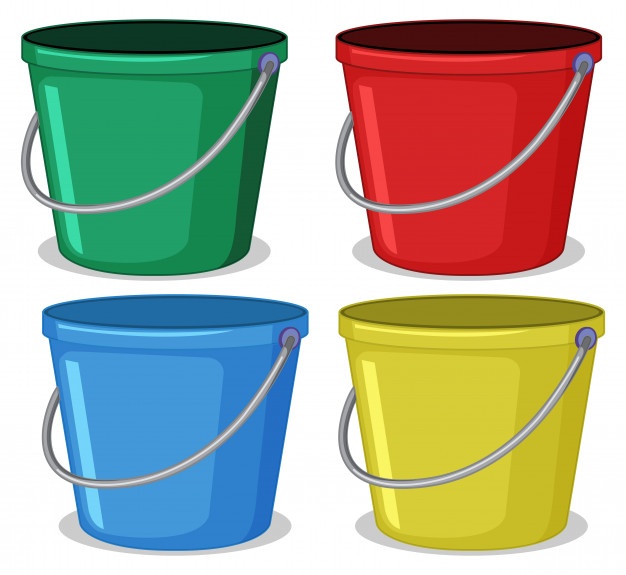 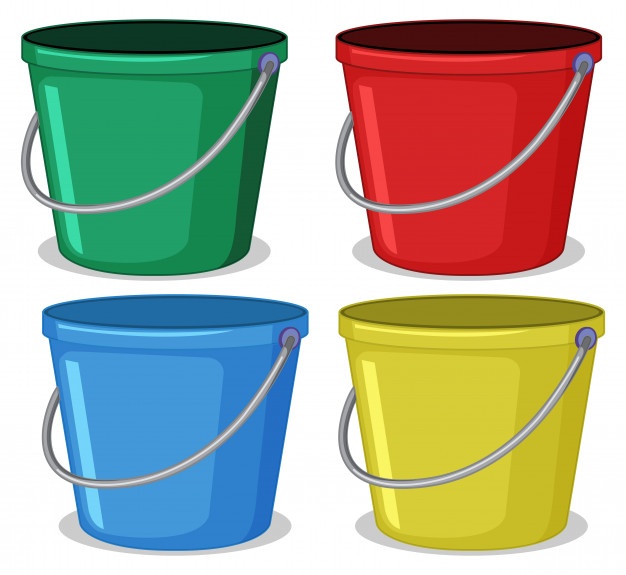 Rosie Mann, RN CCTP
drmann1@comcast.net
717-419-4580
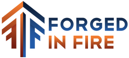